o
W
e
e
M
C
l
Teacher’s Identity
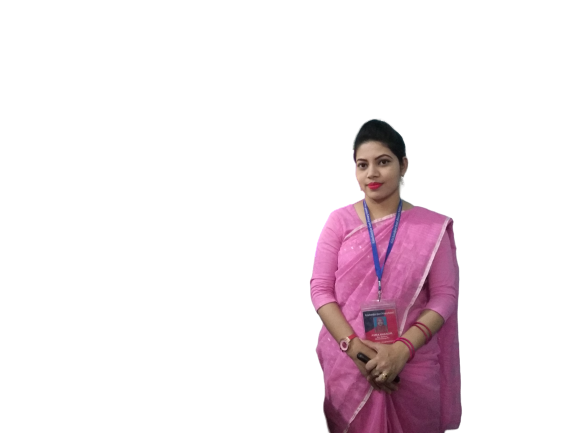 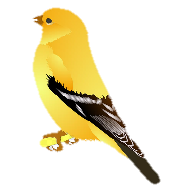 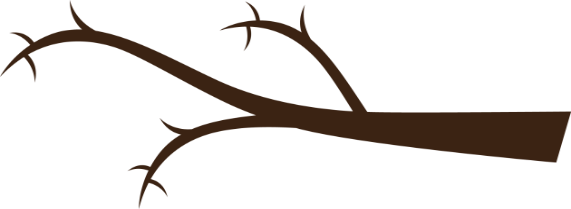 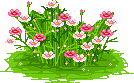 ASMA KHANOM   
    ASSISTANT TEACHER    
KALACHANDPUR GPS SADAR,NOAKHALI
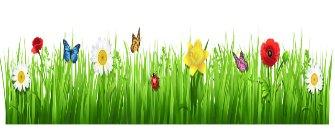 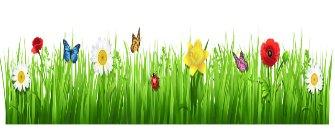 LESSON
INTRODUCTION
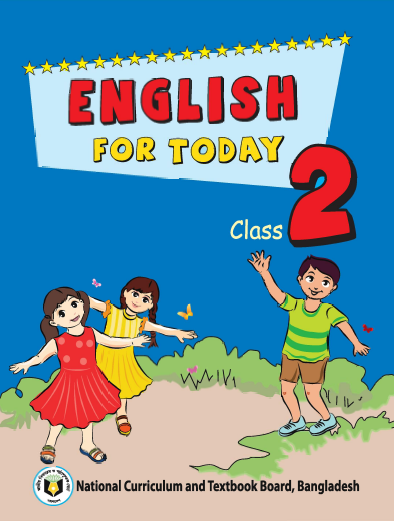 Class :Two  
Subject: English
Lesson’s name : Colours
Unit:16
Lesson:4-6(A)
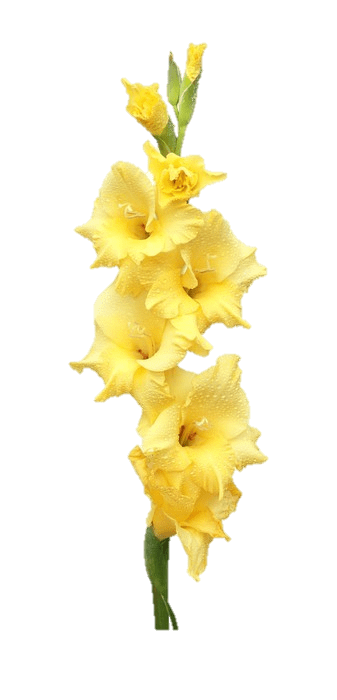 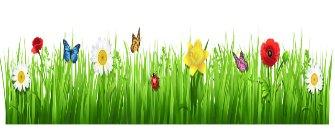 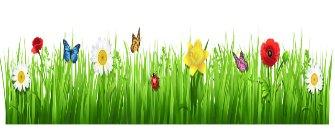 Let’s sing a song
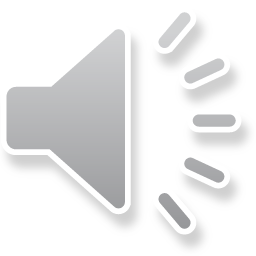 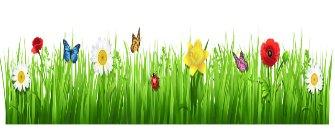 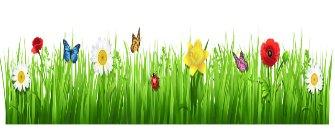 Look at the picture
What is this?
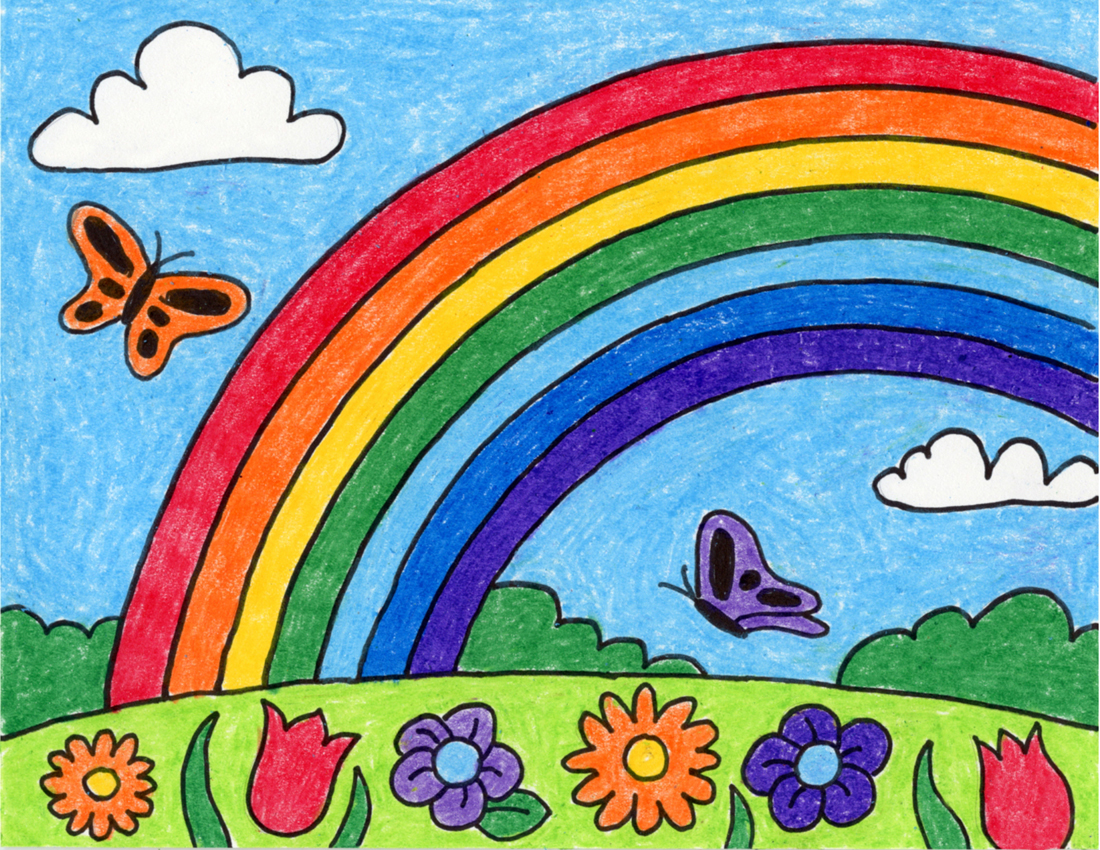 Rainbow.
How many colours are there in Rainbow?
7 Colours
Our Today’s Lesson is-
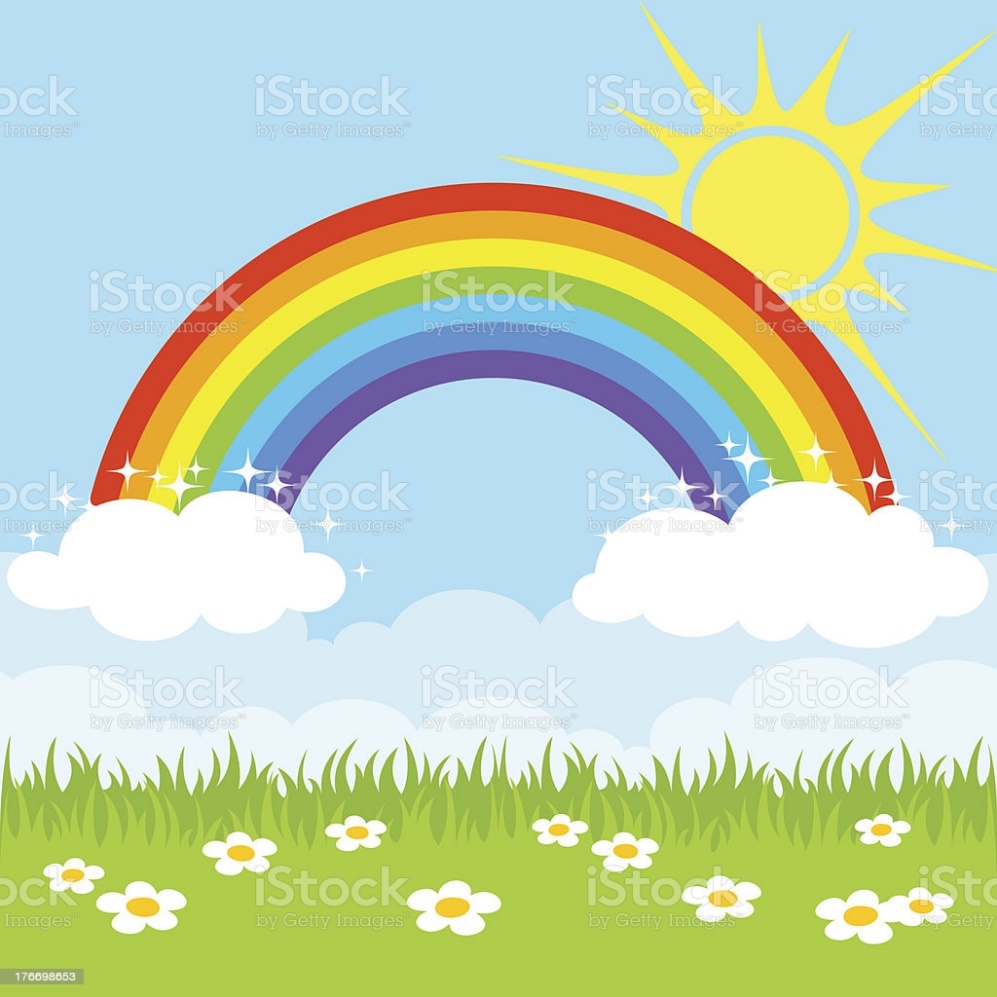 COLOURS
Learning outcomes:
Students will be able to -
1.1.1 Become familiar with English sounds by listening to common English word.
    1.1.2 Say simple words and phrases with proper sounds and stress.
    1.4.1 Read words and phrases sentences with the help of visual clues and simple sentences.
    3.1.1 Write words and phrases using non-cursive capital letters.
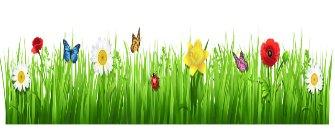 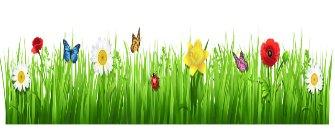 A.Look, listen and say.
What colour is this?
Red
A.Look, listen and say.
What colour is this?
Orange
A.Look, listen and say.
What colour is this?
Yellow
A.Look, listen and say.
What colour is this?
Green
A.Look, listen and say.
What colour is this?
Blue
A.Look, listen and say.
What colour is this?
Indigo
A.Look, listen and say.
What colour is this?
Violet
Let’s play a bingo game
Open at page 33
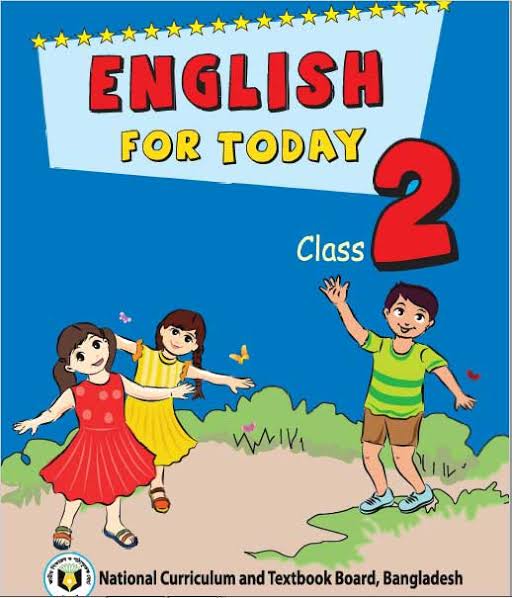 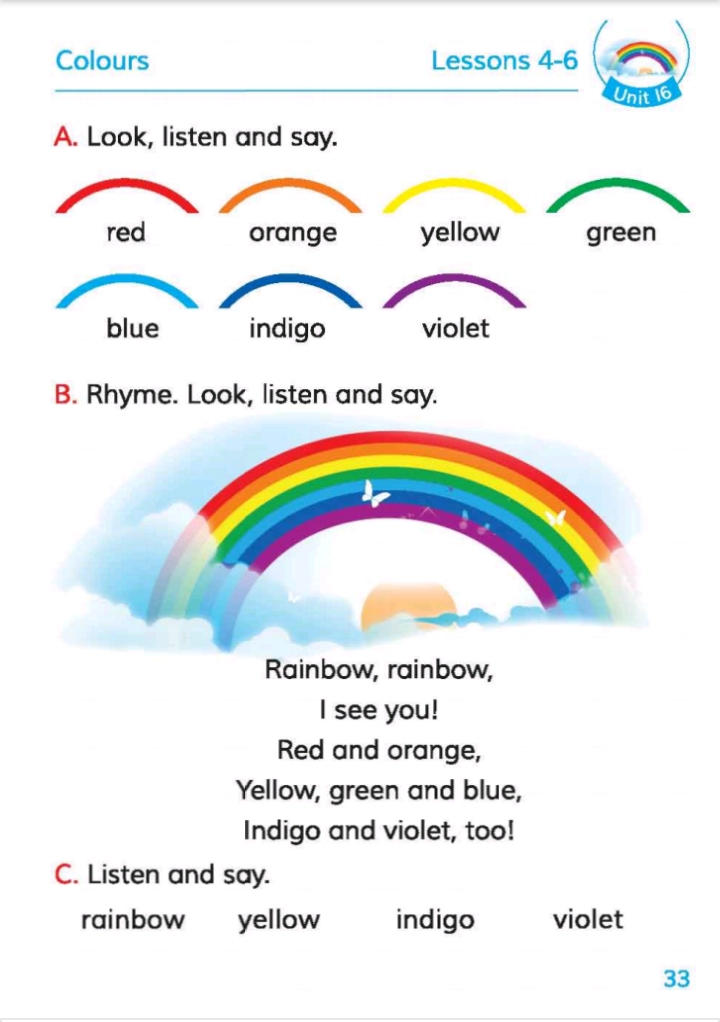 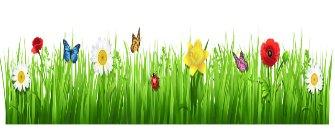 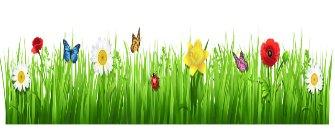 GROUP WORK
Write  the colour’s name below the picture.
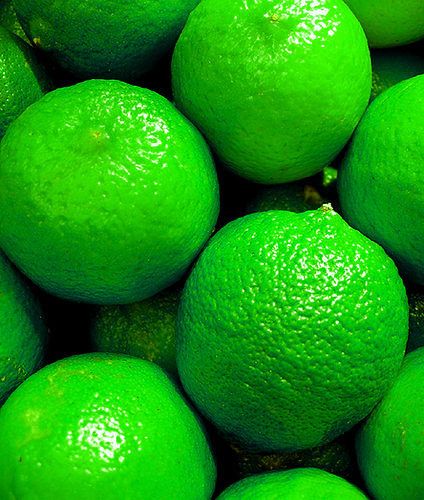 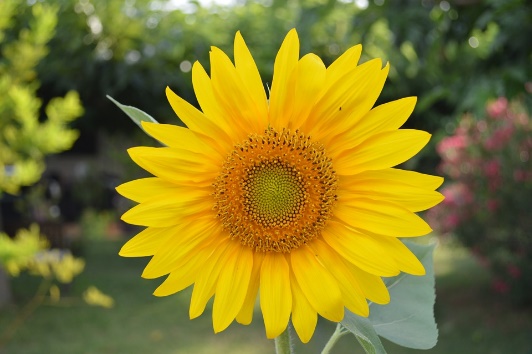 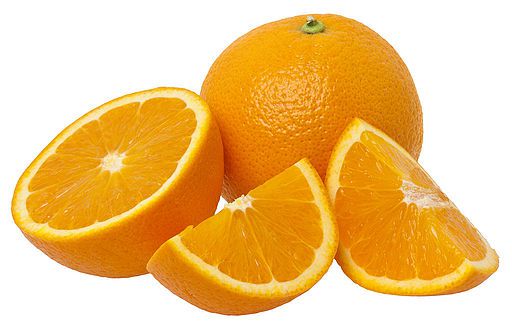 Group-1
………………………..
……………………….....
……………………….....
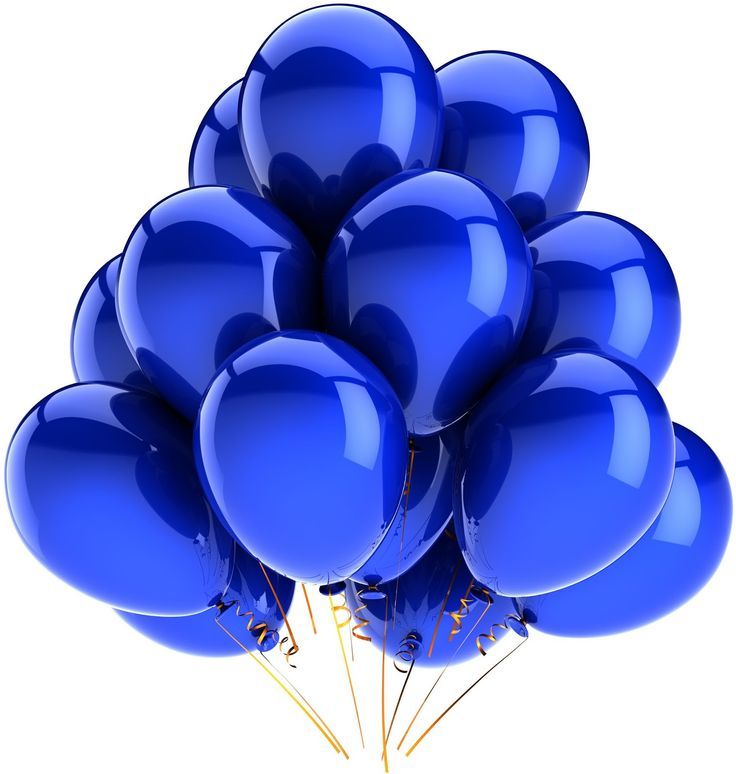 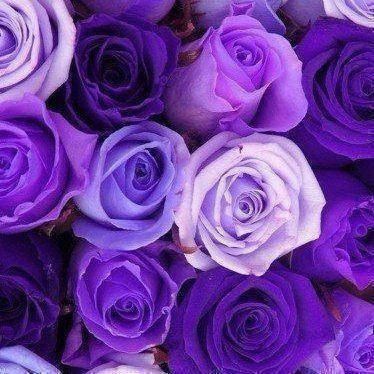 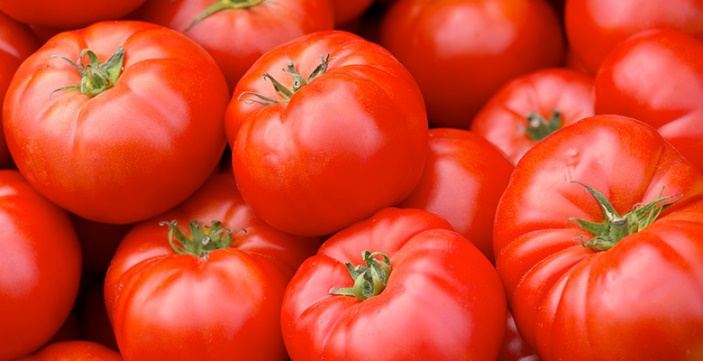 Group-2
…………………………
………………………..
………………………..
Match the pictures with the colours name.
Pair Work
violet
blue
orange
yellow
indigo
red
green
Individual Work
Look, listen and say the name of the colour.
INDIGO
BLUE
VIOLET
YELLOW
RED
GREEN
ORANGE
Evaluation
Answer the following questions
a)How many colours are there in a rainbow?
a)There are 7 colours in a rainbow.
b)Write the name of seven colours
b)Red,Orange,Yellow,Green,Blue,Indigo and Violet.
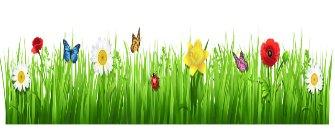 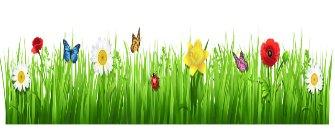 Home work
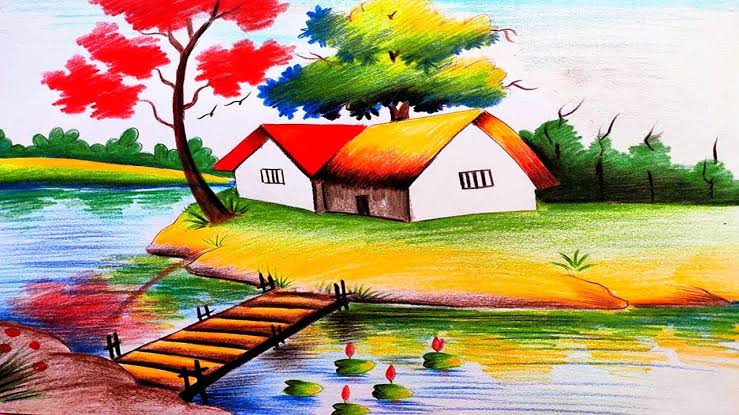 Draw a Rainbow and colour it
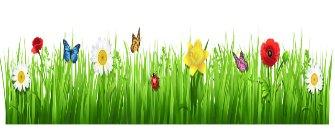 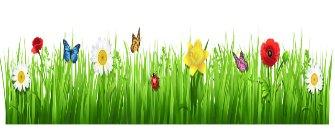 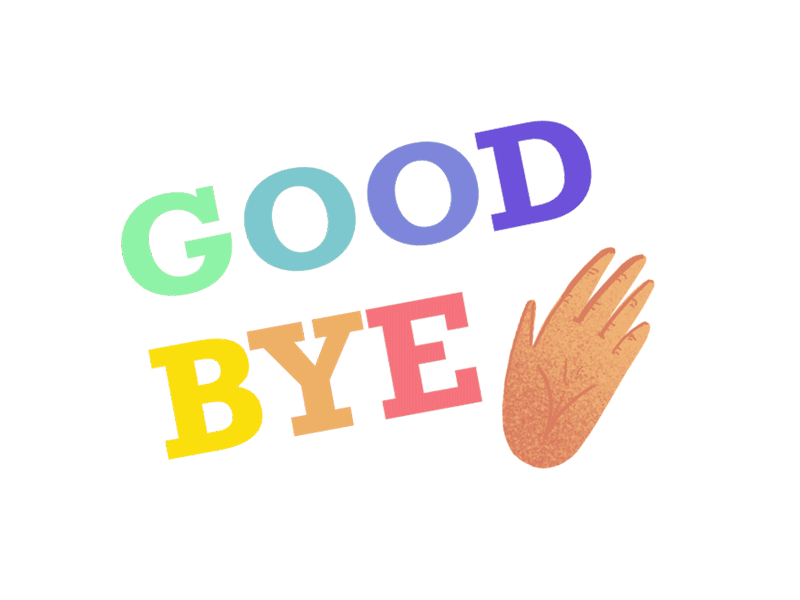 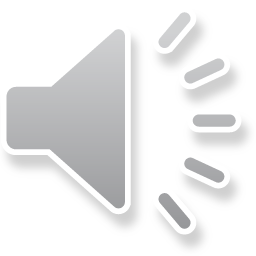